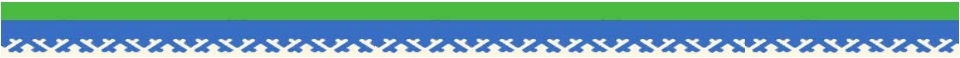 Исполнение бюджета 
сельского поселения Верхнеказымский за  1 квартал 2024 года
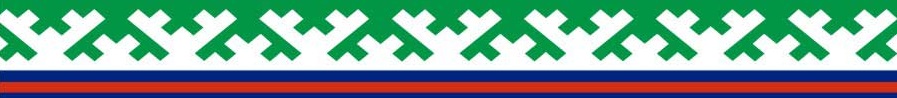 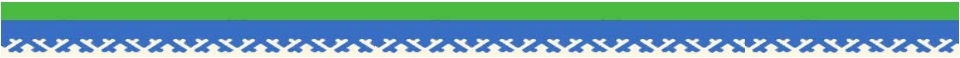 Сельское поселение Верхнеказымский в соответствии с Законом Ханты-Мансийского автономного округа – Югры от 25 ноября 2004 года № 63-оз «О статусе и границах муниципальных образований Ханты-Мансийского автономного округа – Югры» является муниципальным образованием Ханты-Мансийского автономного округа – Югры наделенным статусом сельского поселения.
	Формирование бюджета сельского поселения Верхнеказымский  осуществлялось в соответствии с Бюджетным кодексом Российской Федерации от 31 июля 1998 года № 145-ФЗ, приказом Министерства финансов Российской Федерации от 01 июля 2013 года № 65н «Об утверждении Указаний о порядке применения бюджетной классификации Российской Федерации», уставом сельского поселения Верхнеказымский, решением Совета депутатов  сельского поселения Верхнеказымский от 20 ноября 2008 года № 6 «Об утверждении Положения об отдельных вопросах организации и осуществлении бюджетного процесса в сельском поселения Верхнеказымский».
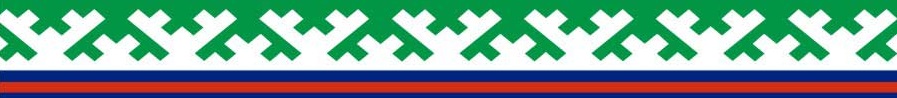 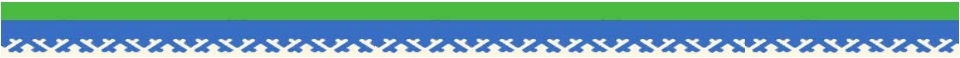 Структура доходов  сельского поселения Верхнеказымский 
 за 1 квартал 2024 года  (тыс. руб.)
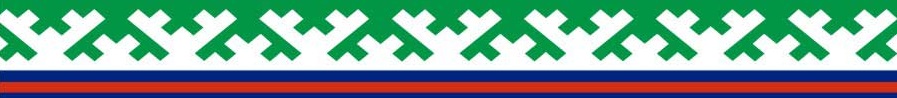 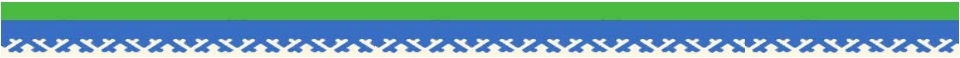 Исполнение  налоговых доходов бюджета сельского поселения Верхнеказымский за  1 квартал 2024 год
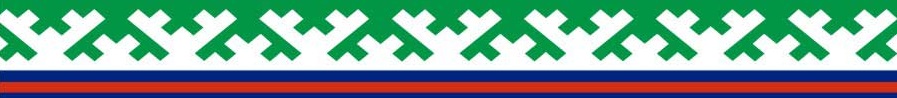 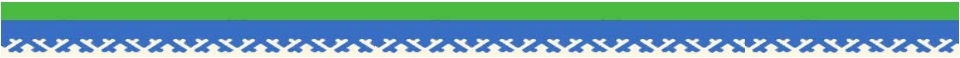 Состав неналоговых доходов бюджета                                     сельского поселения Верхнеказымский за  1 квартал 2024 года
Состав безвозмездных поступлений сельского поселения Верхнеказымский 
за 1 квартал 2024 года
Исполнение  расходов по основным мероприятиям муниципальной программы                                  «Реализация полномочий органов местного самоуправления на 2017-2023 годы»                    сельского поселения Верхнеказымский за 1 квартал 2023 года
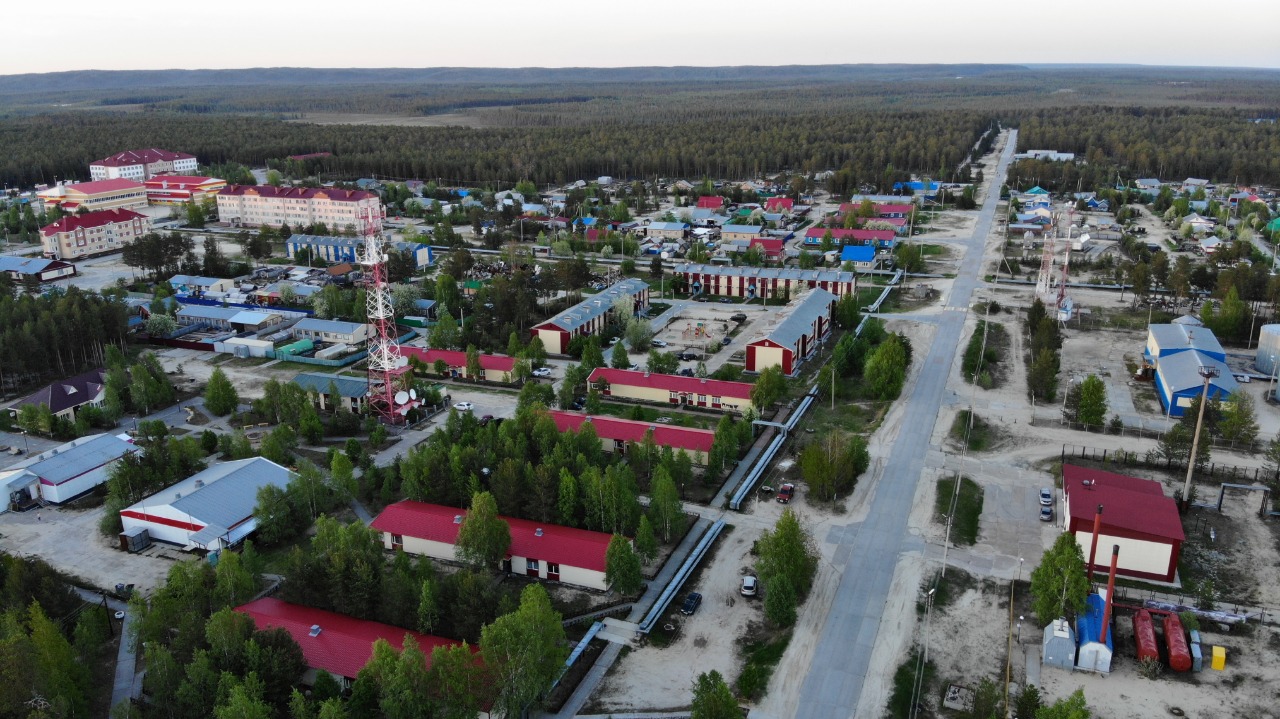 И посёлок этот из пламени, как искра!Слышите как звонко "Вперед! Верхнеказымский!" 
Мария Алфераки
Благодарим за внимание!
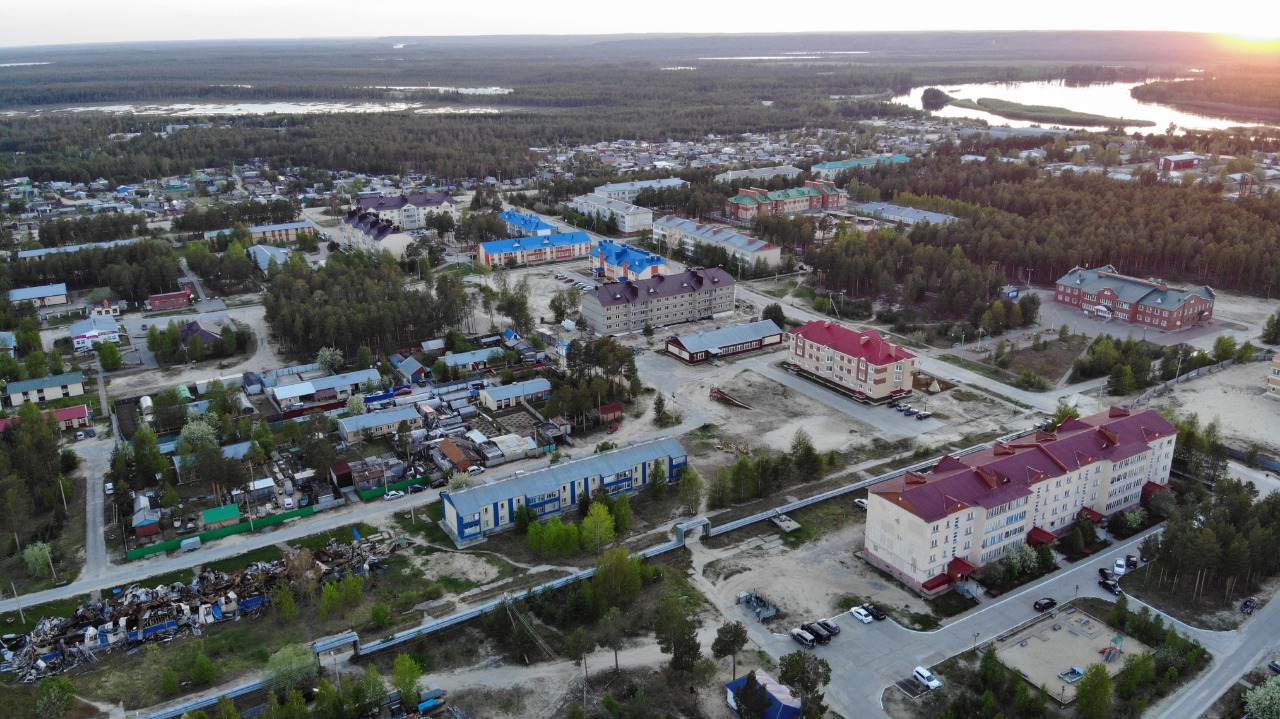